✠VUI HỌC KINH THÁNH✠
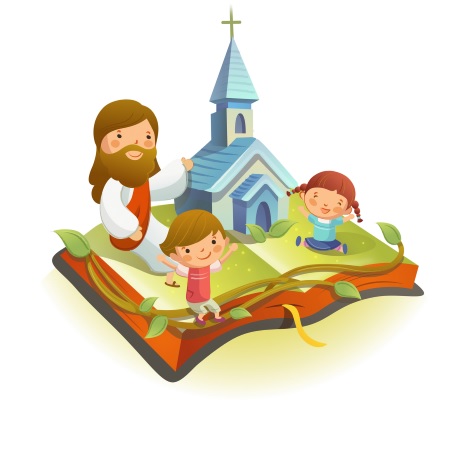 THẦY ĐÂY
ĐỪNG SỢ
CHÚA NHẬT XIX THƯỜNG NIÊN - NĂM A
✠ TIN MỪNG CHÚA GIÊ-SU KI-TÔ 
THEO THÁNH MÁT-THÊU ✠
Sau khi dân chúng được ăn no nê, Đức Giê-su liền bắt các môn đệ xuống thuyền
qua bờ bên kia trước, trong lúc Người giải tán dân chúng.
Giải tán họ xong, Người lên núi riêng một mình mà cầu nguyện. Tối đến Người vẫn ở đó một mình.
Còn chiếc thuyền thì đã ra xa bờ đến cả mấy cây số, bị sóng đánh vì ngược gió.
Vào khoảng canh tư, Người đi trên mặt biển mà đến với các môn đệ.
Thấy Người đi trên mặt biển, các ông hoảng hốt bảo nhau: “Ma đấy!”, và sợ hãi la lên.
Đức Giê-su liền bảo các ông: “Cứ yên tâm, chính Thầy đây, đừng sợ!”
Ông Phê-rô liền thưa với Người: “Thưa Ngài, nếu quả là Ngài, thì xin truyền cho con đi trên mặt nước mà đến với Ngài.”
Đức Giê-su bảo ông: “Cứ đến!” Ông Phê-rô từ thuyền bước xuống, đi trên mặt nước, và đến với Đức Giê-su.
Nhưng thấy gió thổi thì ông đâm sợ, và khi bắt đầu chìm, ông la lên: “Thưa Ngài, xin cứu con với!”
Đức Giê-su liền đưa tay nắm lấy ông và nói: “Hỡi kẻ kém lòng tin! Sao lại hoài nghi?” Khi thầy trò đã lên thuyền, thì gió lặng.
Những kẻ ở trong thuyền bái lạy Người và nói: “Quả thật Ngài là Con Thiên Chúa!”ĐÓ LÀ LỜI CHÚA
HÃY
TÌM
KIẾM
NƯỚC
CHÚA
TRƯỚC
MỌI
SỰ
NGƯỜI
SẼ
LO
CHO
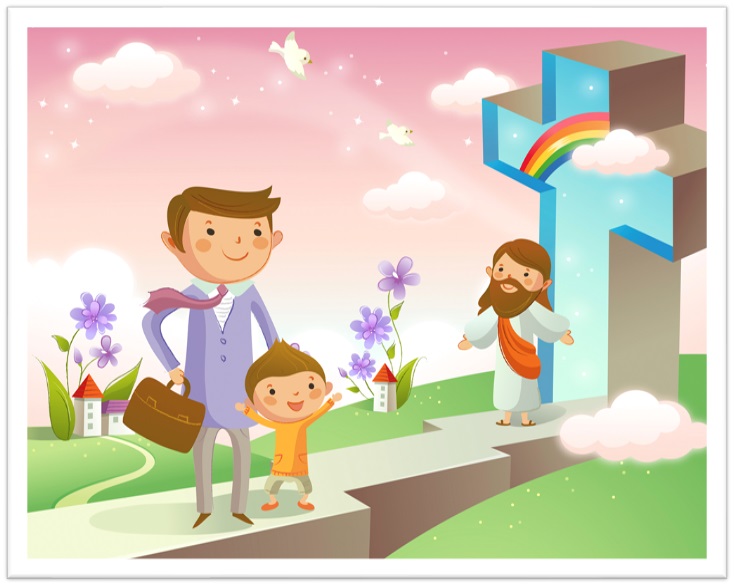 TÌM Ô CHỮ
HÀNG
 DỌC
1
2
3
4
5
6
5.	ÔNG PHÊ-RÔ ĐẾN VỚI ĐỨC GIÊ-SU, NHƯNG THẤY GIÓ THỔI THÌ ÔNG … …
1.	THẤY NGƯỜI ĐI TRÊN MẶT BIỂN, CÁC ÔNG HOẢNG HỐT BẢO NHAU: … …
2.	 ĐỨC GIÊ-SU ĐÃ LÀM PHÉP LẠ ĐI TRÊN THỨ GÌ?
4.	 THÁI ĐỘ CỦA CÁC MÔN ĐỆ KHI THẤY ĐỨC GIÊ-SU ĐI TRÊN MẶT NƯỚC LÀ GÌ?
3. 	SAU KHI GIẢI TÁN ĐÁM ĐÔNG, ĐỨC GIÊ-SU LÊN NÚI LÀM GÌ?
6.	 KHI BẮT ĐẦU CHÌM, ÔNG PHÊ-RÔ LA LÊN : “THƯA NGÀI, XIN … … …
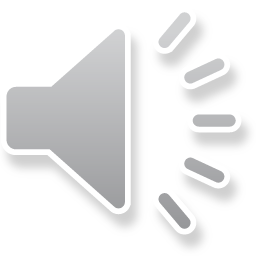 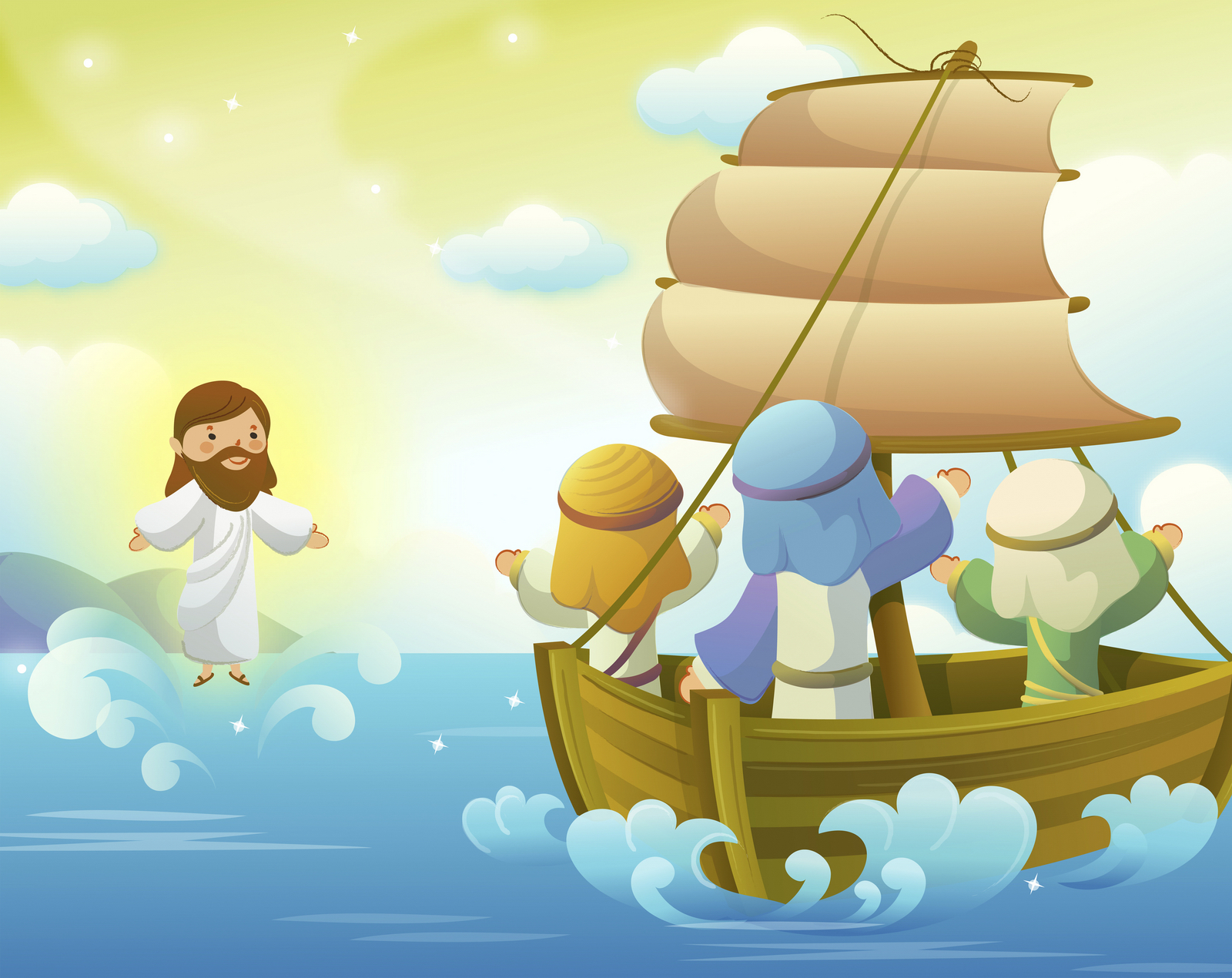 ĐỪNG SỢ!
Học với Giê-su - Học cùng Giê-su
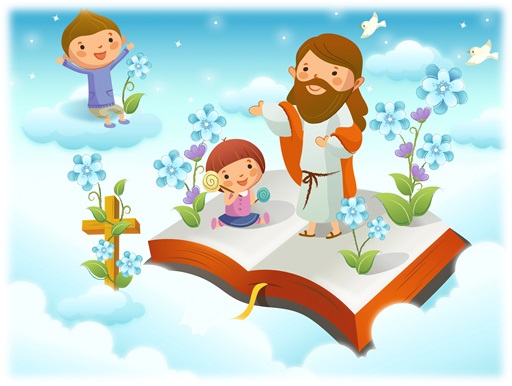 TRẮC NGHIỆM
1. VÌ SAO ĐỨC GIÊ-SU NÓI VỚI CÁC MÔN ĐỆ RẰNG: “ĐỪNG SỢ”
A
B
C
D
Tất cả đều sai
Vì sóng sẽ không làm chìm thuyền
Vì thuyền đã gần bờ
Vì đã có chúa ở với các ông
C
Vì đã có chúa ở với các ông
Đáp án
2. ĐIỀU GÌ XẢY RA KHI ÔNG PHÊ-RÔ BƯỚC ĐI TRÊN MẶT BIỂN?
A
B
C
D
Các môn đệ khác bỏ chạy
Ông chìm xuống
Con thuyền chìm xuống
Đức Giê-su biến mất
A
Ông chìm xuống
Đáp án
3. VÌ SAO ÔNG PHÊ-RÔ LẠI CHÌM XUỐNG KHI ÔNG BƯỚC XUỐNG MẶT BIỂN?
A
B
C
D
Ông kém lòng tin
Ông quá nặng
Ông đi quá nhanh
Gió thổi quá to
D
Ông kém lòng tin
Đáp án
4. QUA BÀI TIN MỪNG, CHÚNG TA RÚT RA ĐIỀU GÌ?
A
B
C
D
Luôn tin tưởng vào Thiên Chúa
Không được sợ ma quỷ
Phải tập bơi để không bị chìm
Gặp ma phải đọc kinh
D
Luôn tin tưởng vào Thiên Chúa
Đáp án
THIẾU NHI YÊU CHÚA
Thiếu nhi Thánh Thể thể hiện đức tin qua những việc làm nào?